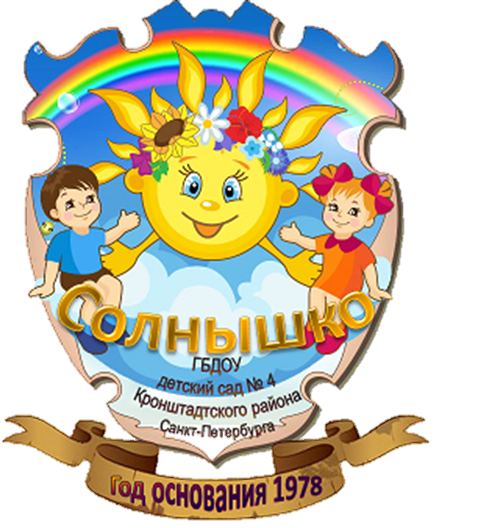 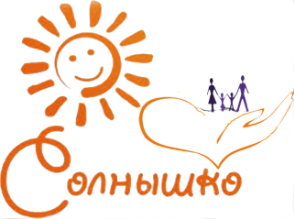 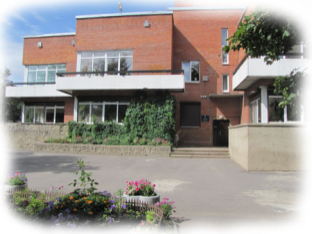 Конкурс «Подводный мир глазами детей»
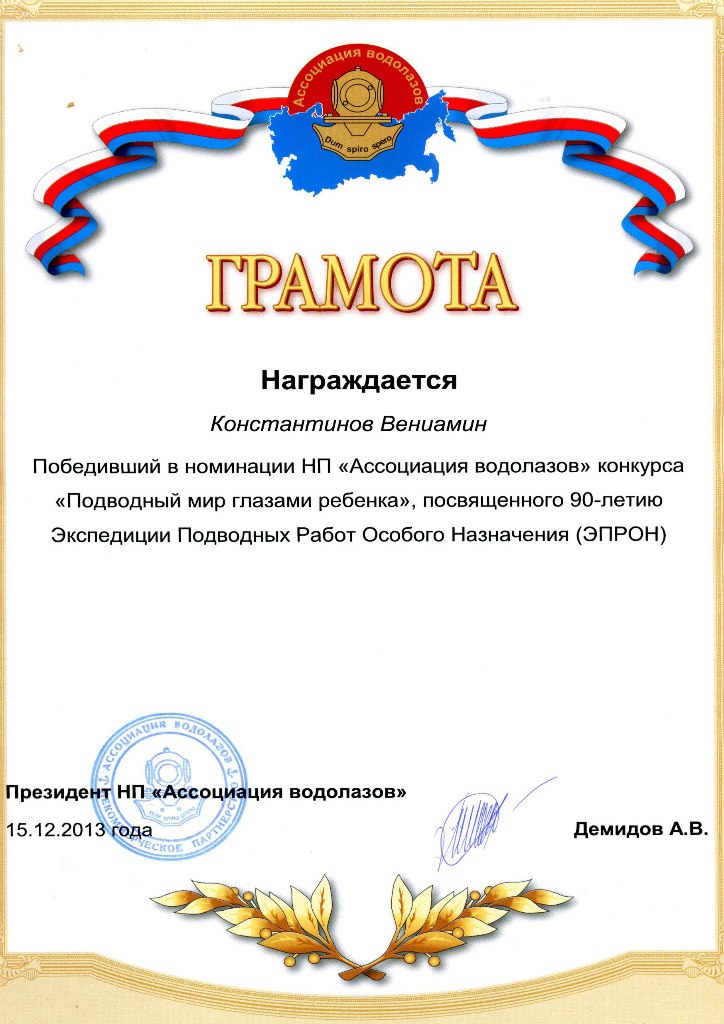 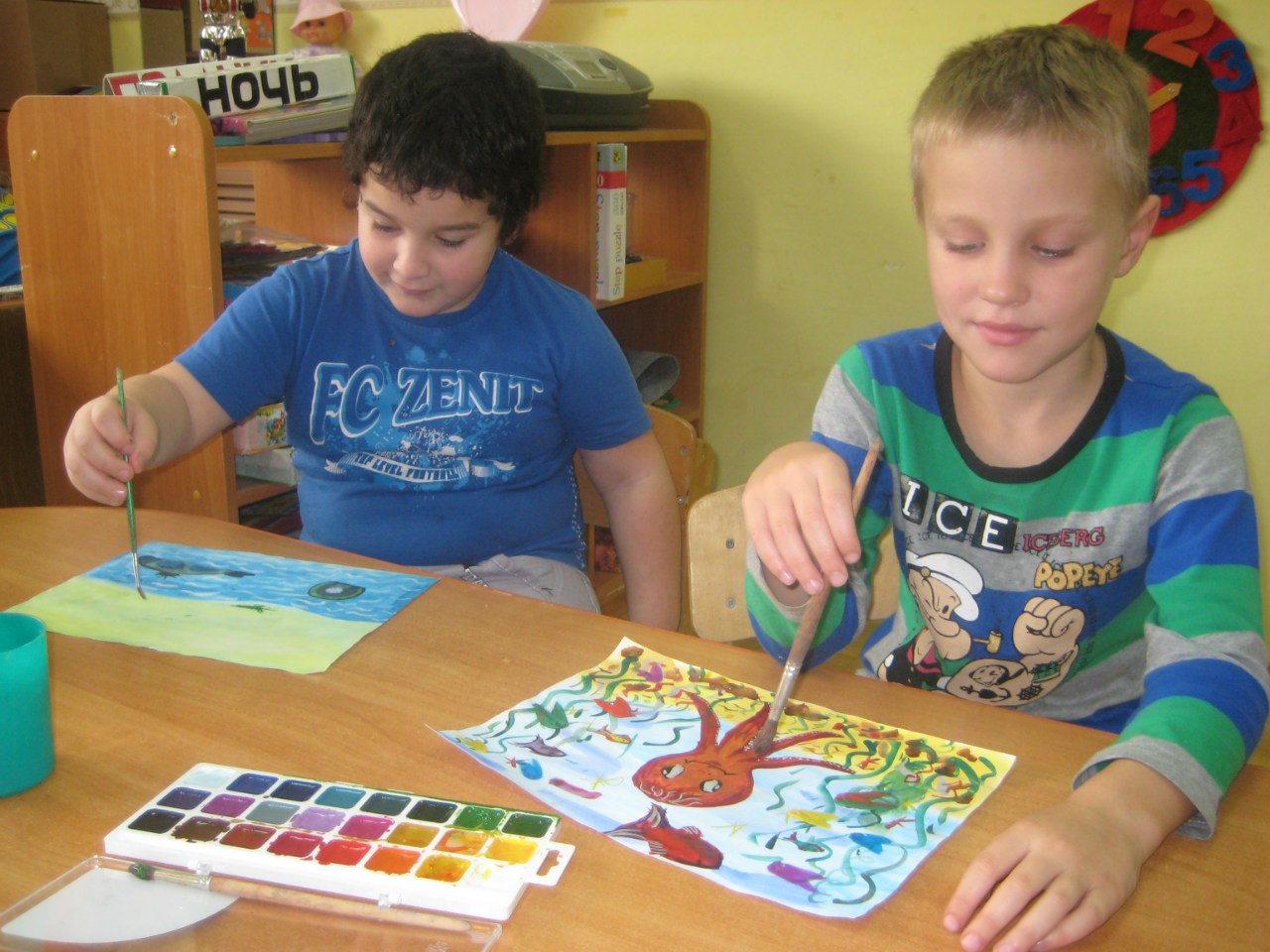 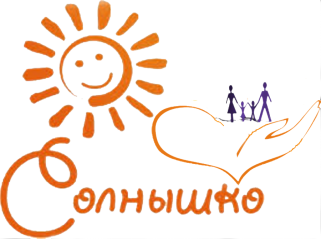 Конкурс «Подводный мир глазами детей»
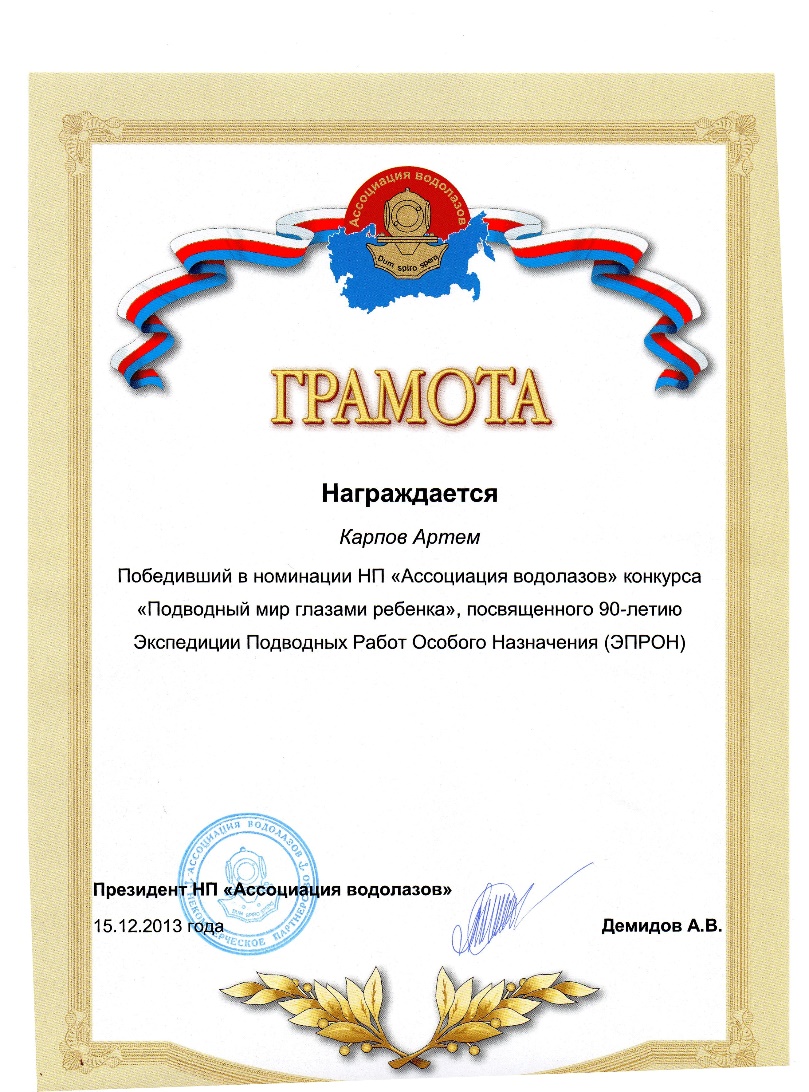 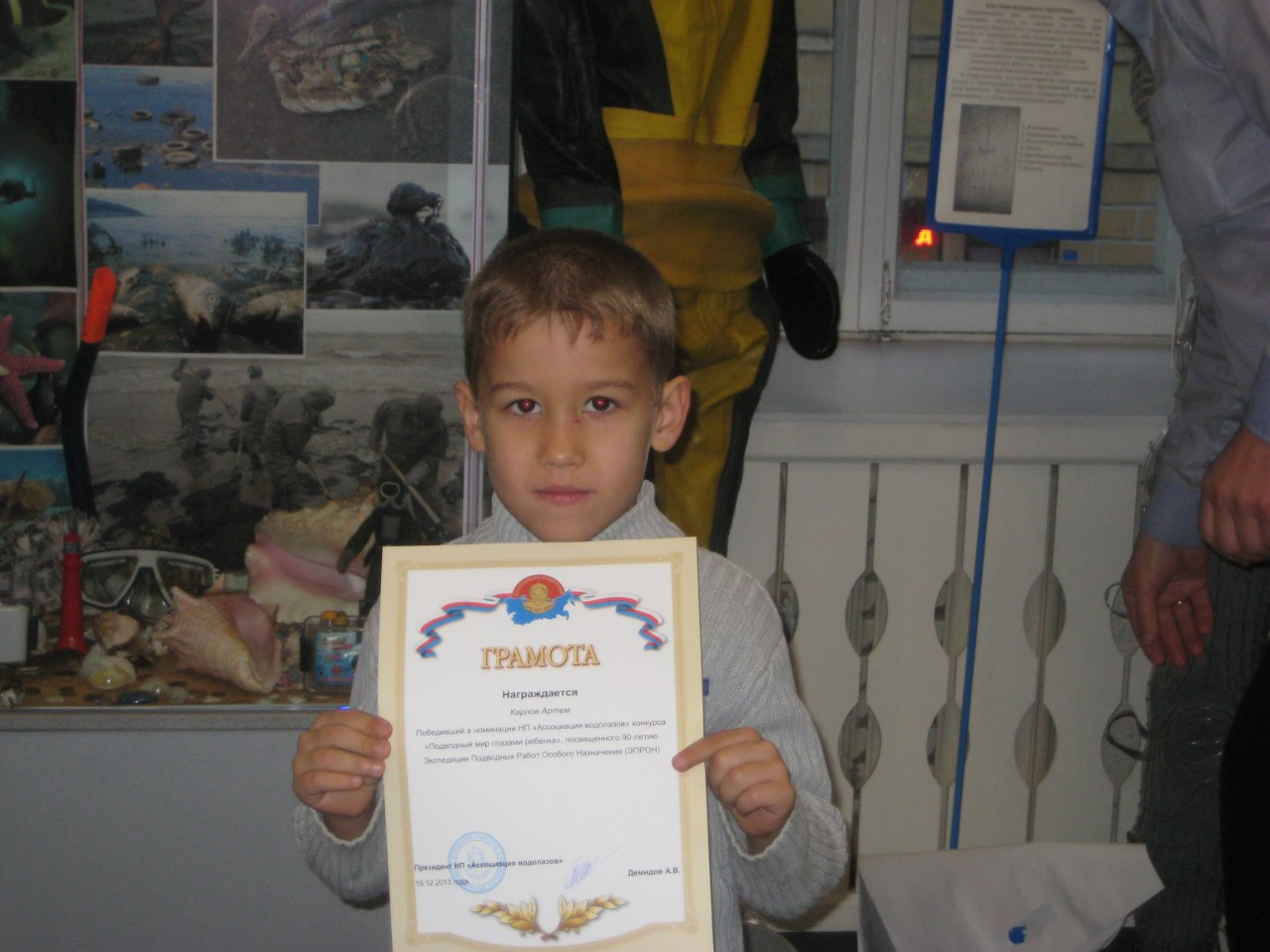 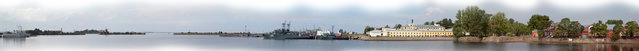 Конкурс «Подводный мир глазами детей»
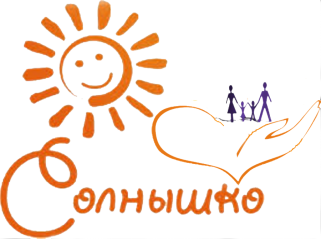 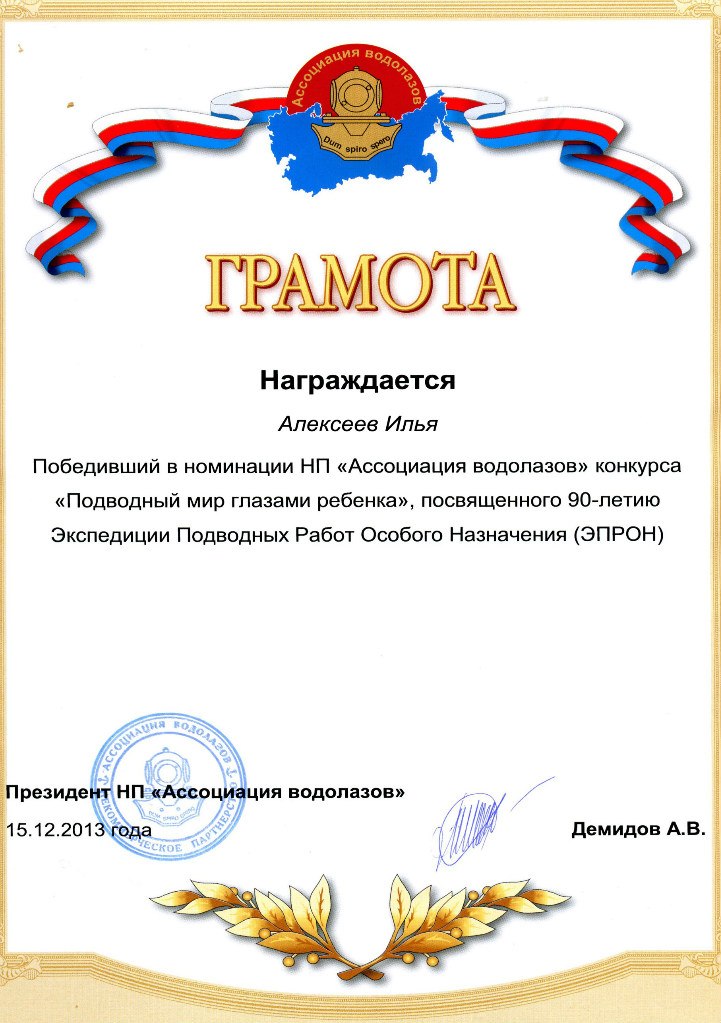 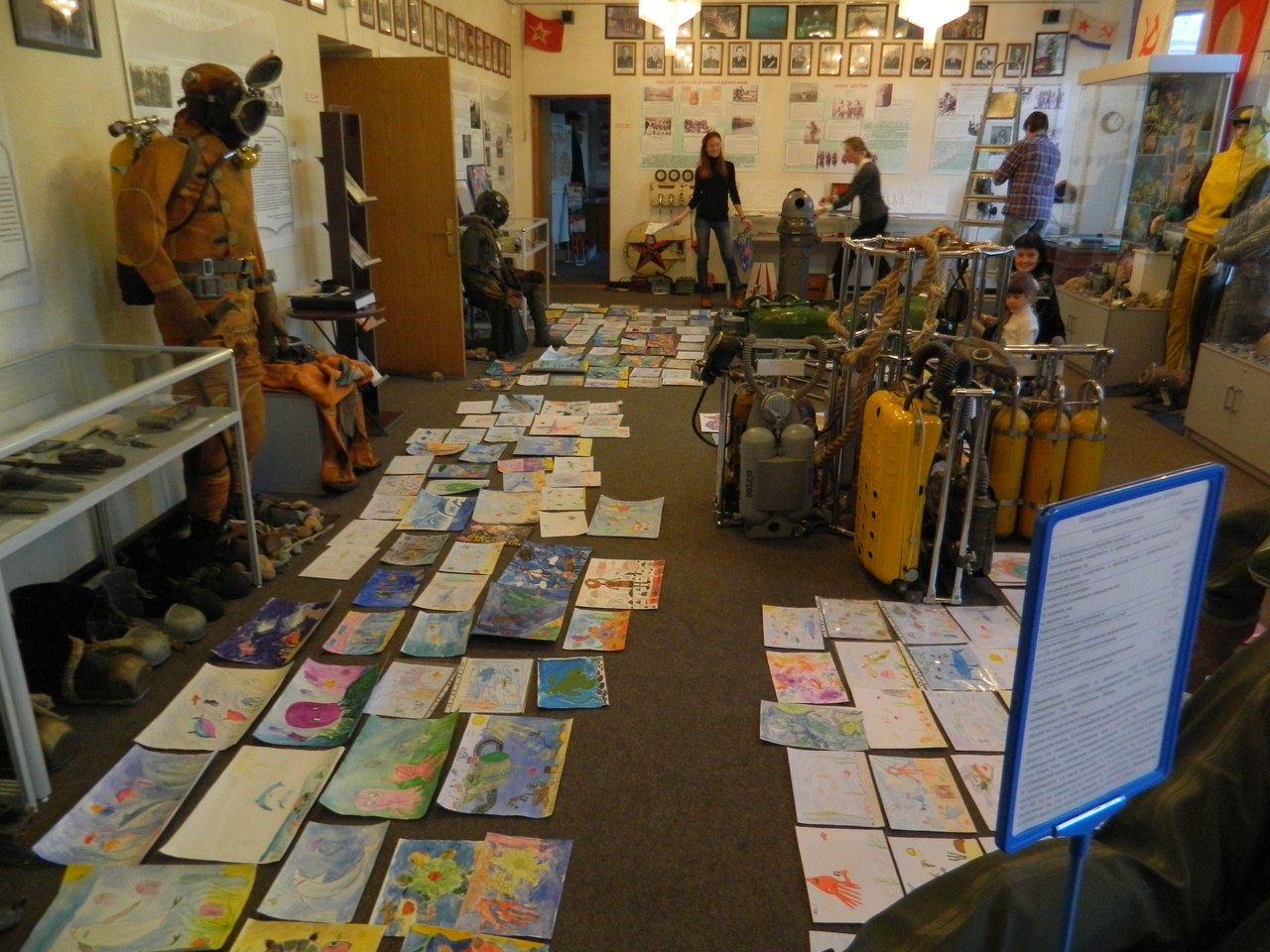 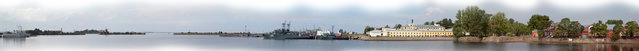 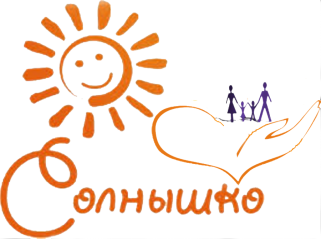 Конкурс «Подводный мир глазами детей»
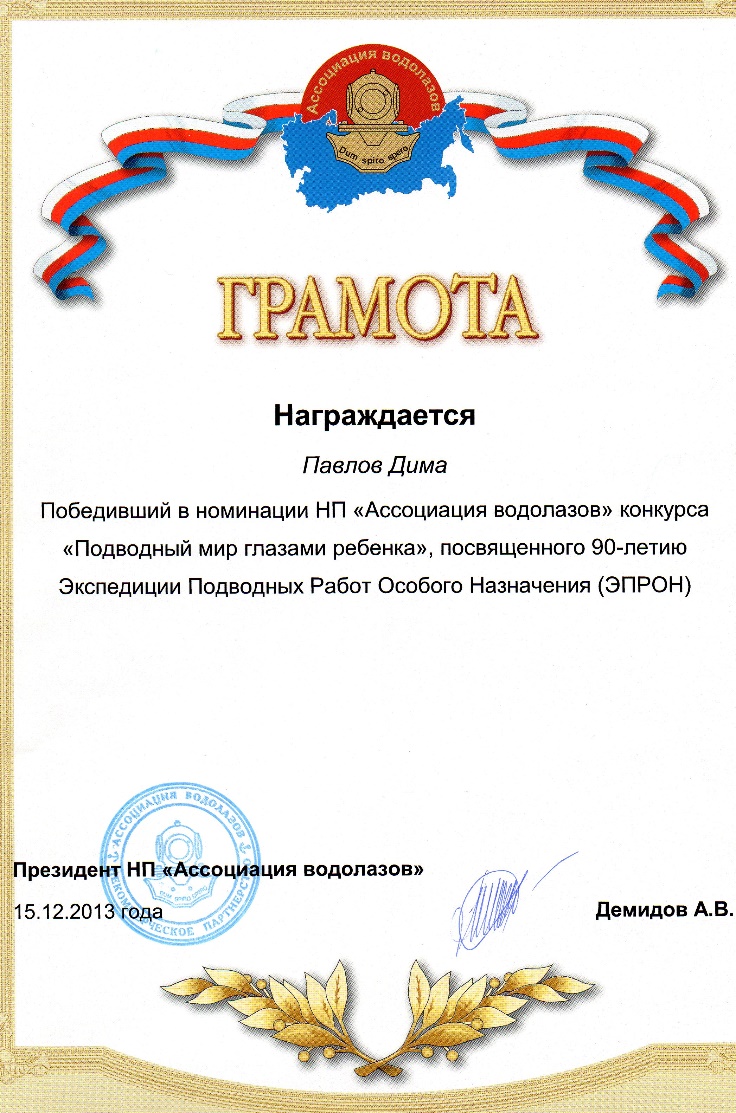 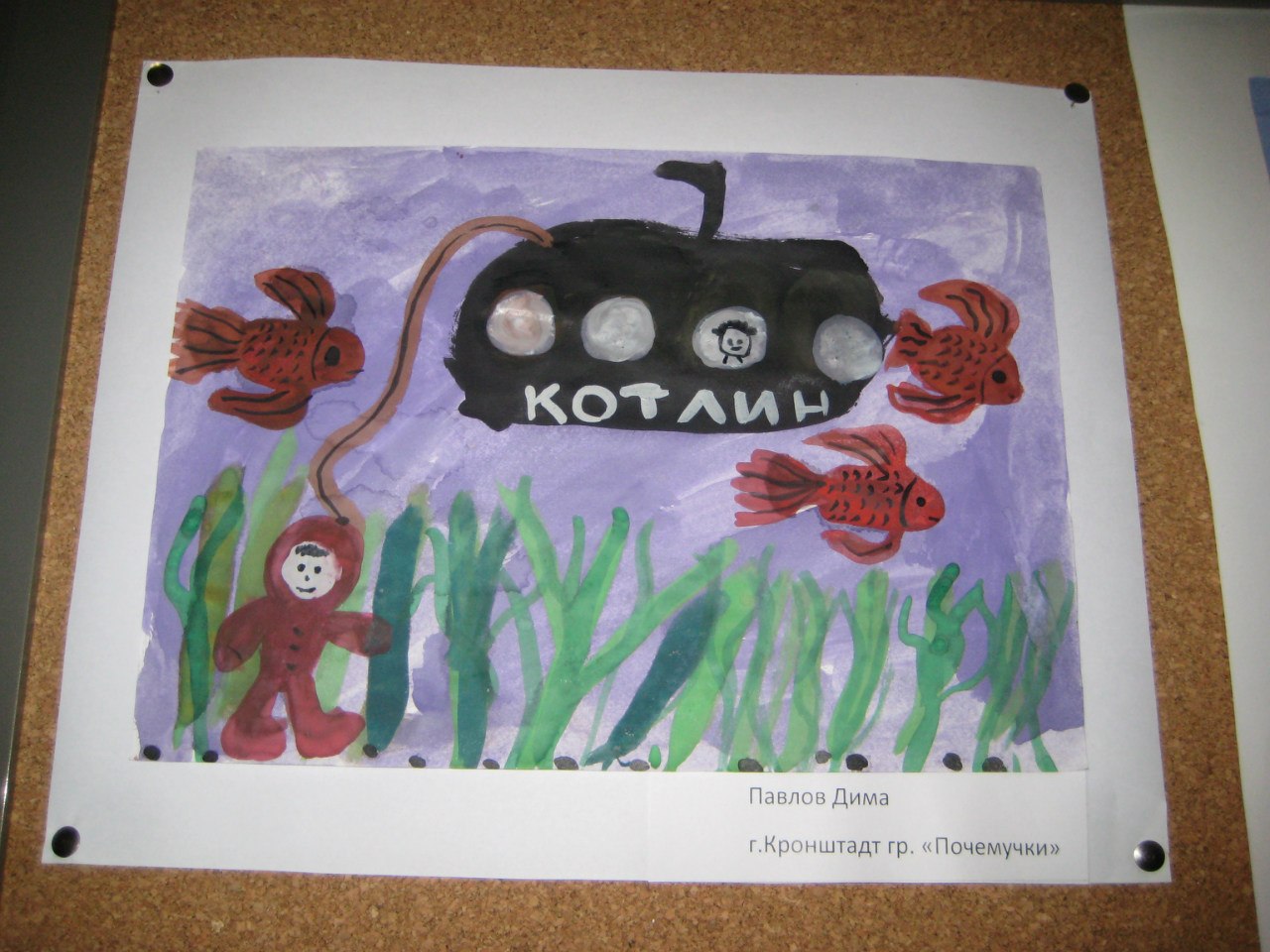 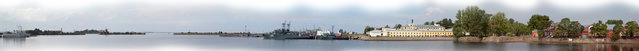 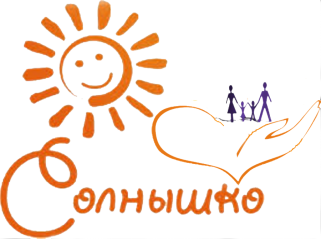 Конкурс «Подводный мир глазами детей»
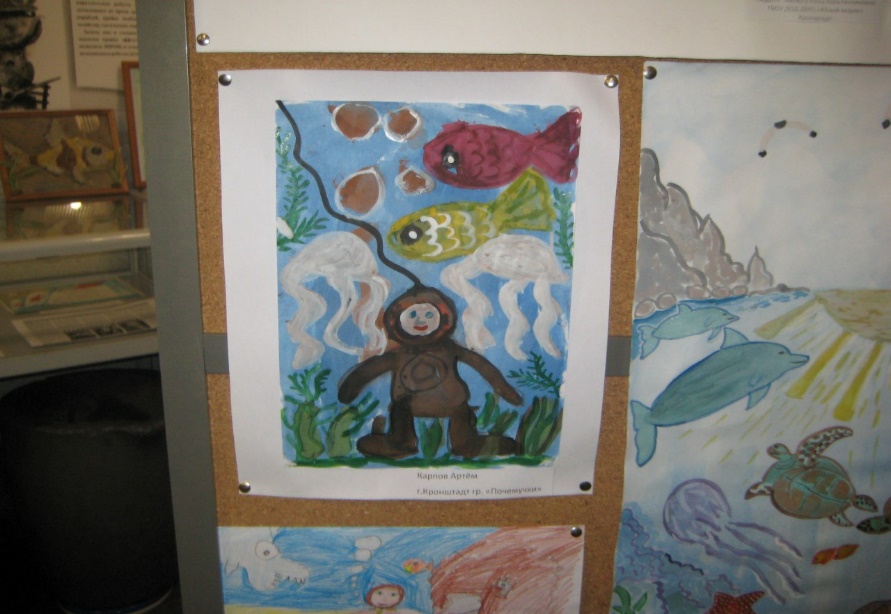 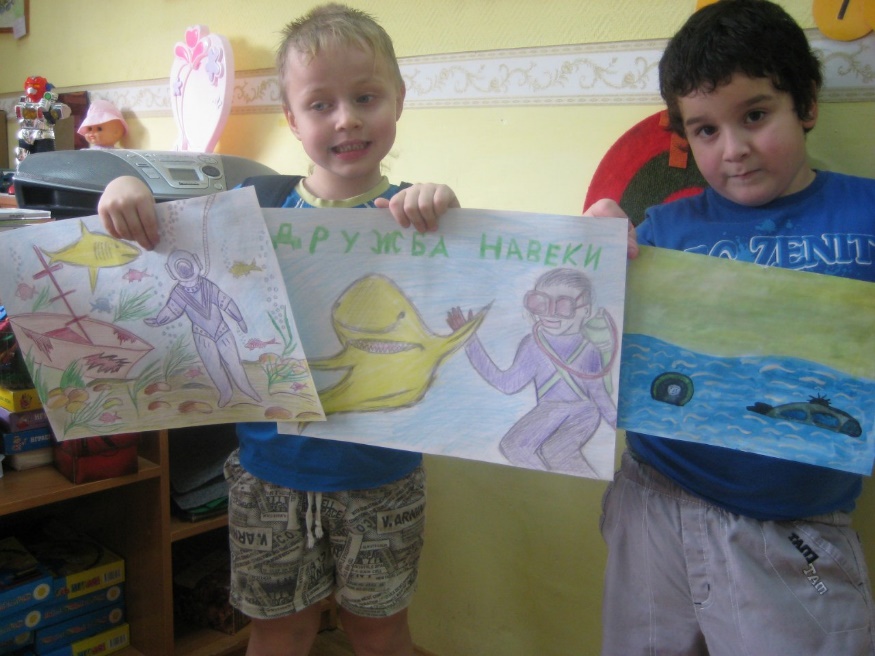 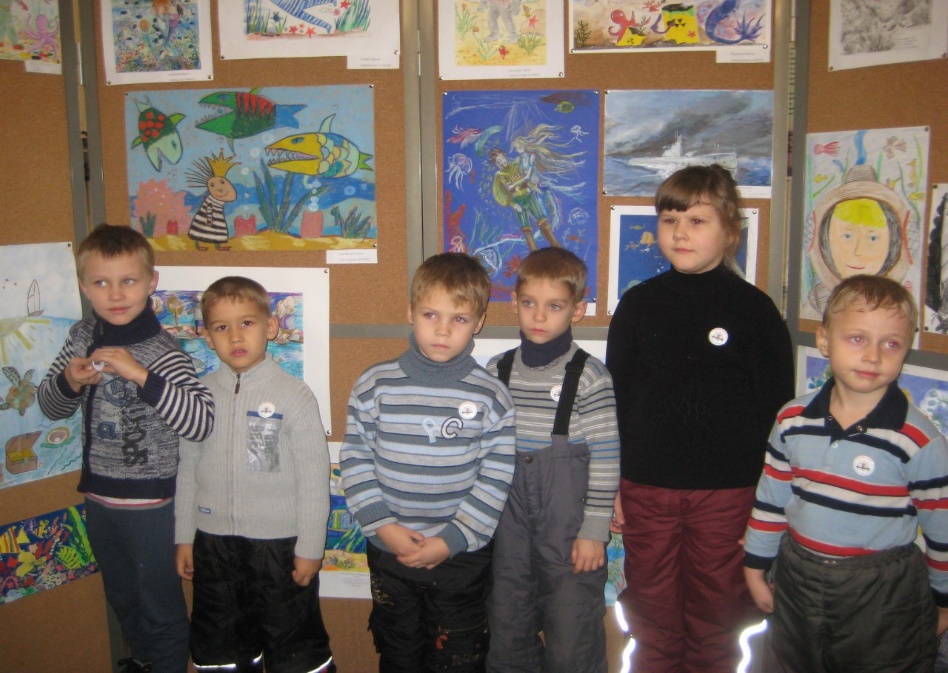 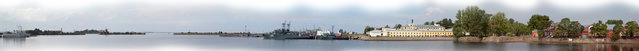 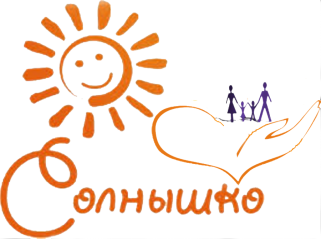 Конкурс «Подводный мир глазами детей»
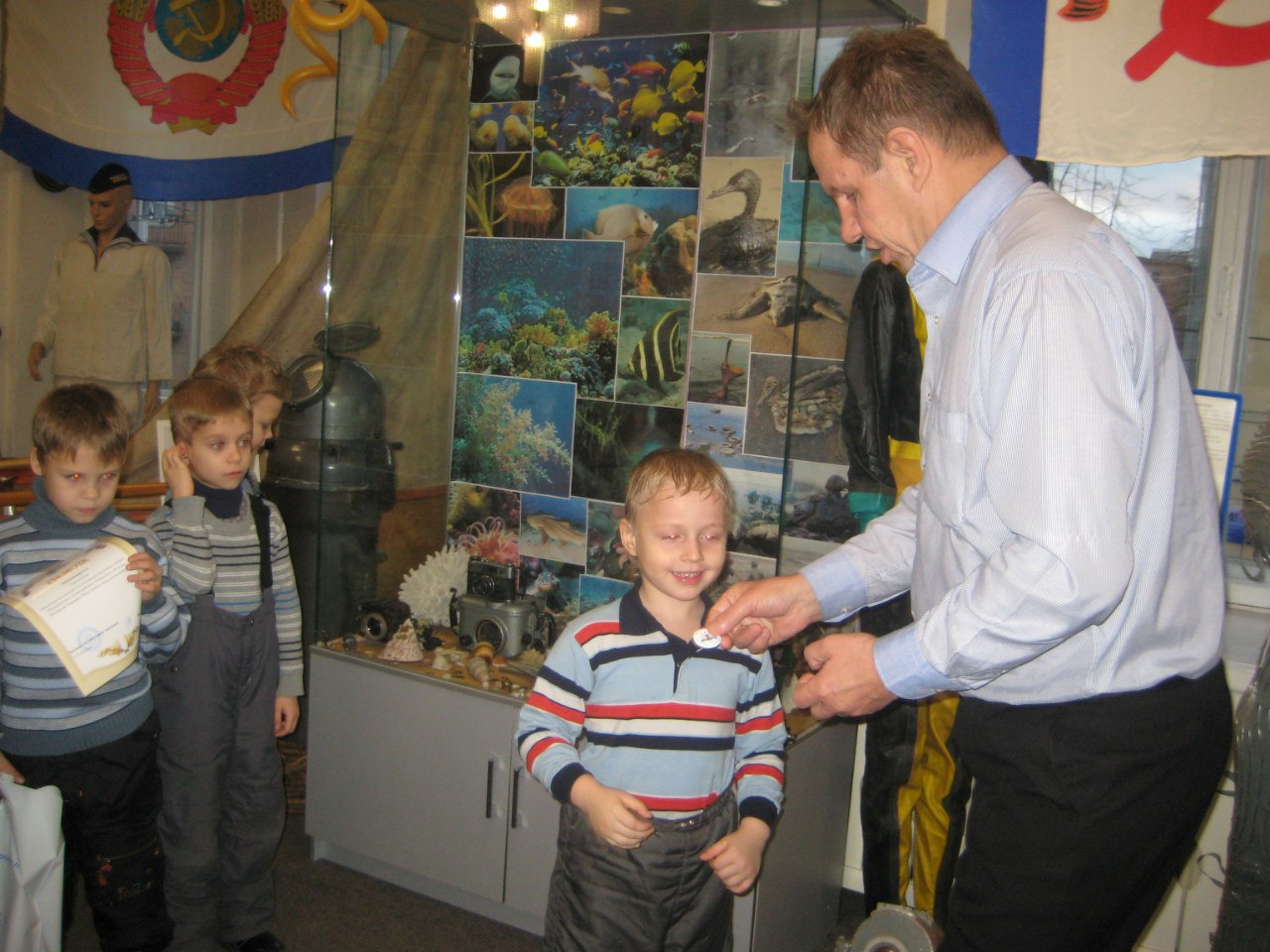 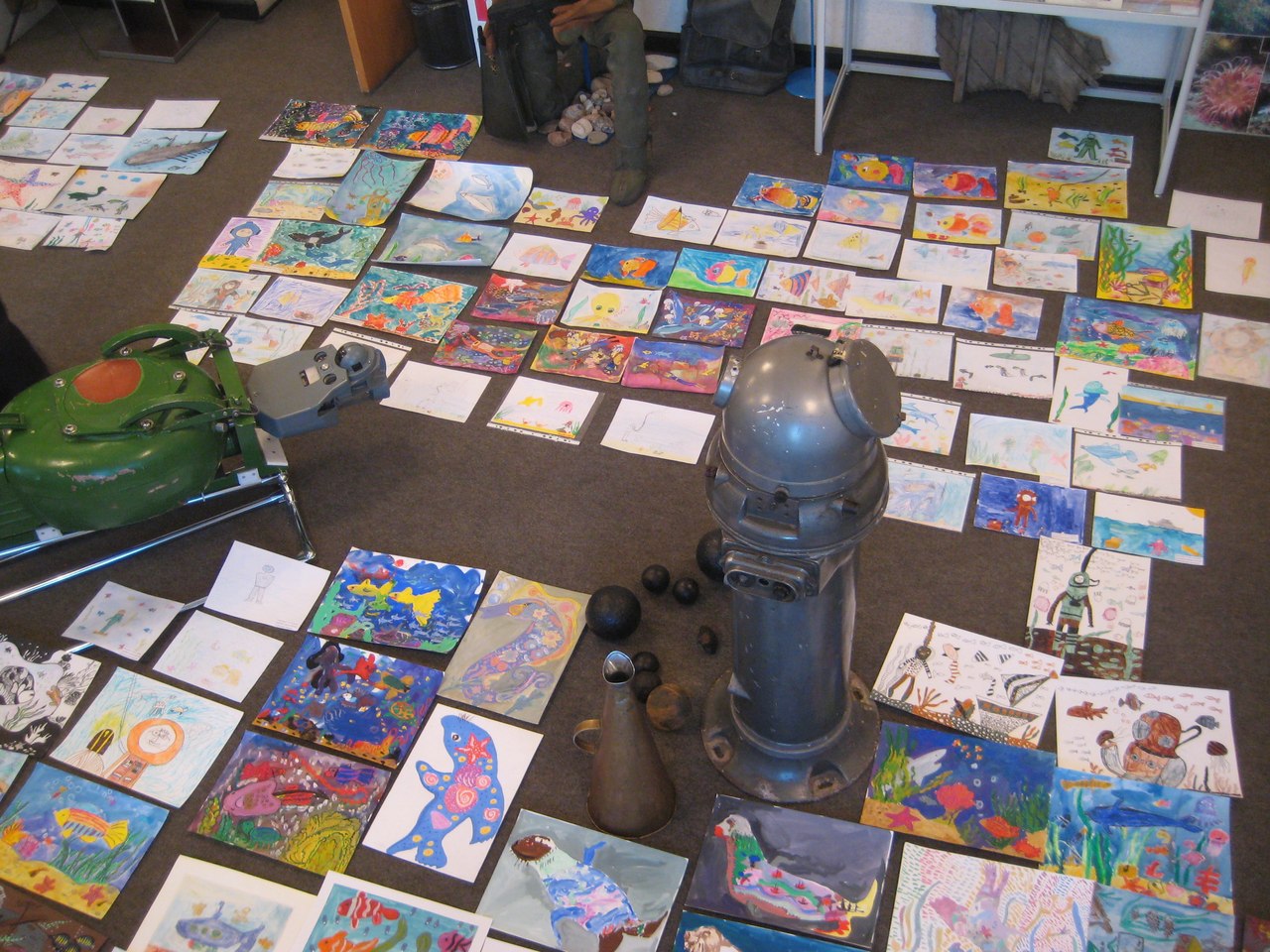 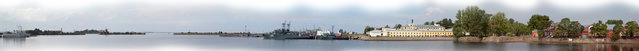 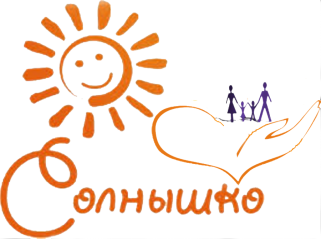 Конкурс «Подводный мир глазами детей»
В октябре 2013 года в Кронштадтском Морском музее проходил конкурс рисунков на тему «Подводный мир глазами детей».
В конкурсе принимала участие группа инклюзивного образования ГБДОУ детский сад №4. 
         Участники конкурса: Азаренков Максим, Алексеев Илья, Громова Настя, Карпов Артём, Константинов Вениамин, Павлов Дима под руководством воспитателей Ворониной Н.Ю,  Дапшевич Н.Н., Дзюбан О.В., и Смирновой Н.А. были награждены именными грамотами победителей.
Подробнее на сайте Кронштадтского Морского музея:
https://vk.com/morskoymuseum
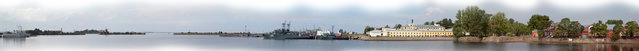